Figure 3 Responses to early secretory antigenic target 6 (ESAT-6) (A), culture filtrate protein 10 (CFP10) (B), and ...
Clin Infect Dis, Volume 40, Issue 9, 1 May 2005, Pages 1301–1308, https://doi.org/10.1086/429245
The content of this slide may be subject to copyright: please see the slide notes for details.
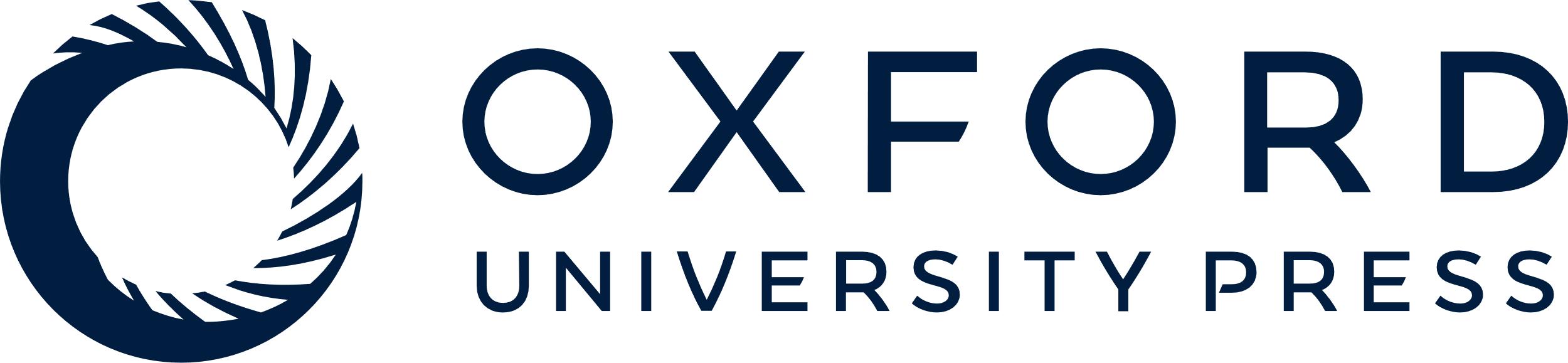 [Speaker Notes: Figure 3 Responses to early secretory antigenic target 6 (ESAT-6) (A), culture filtrate protein 10 (CFP10) (B), and PPD (C) at diagnosis and after 1 month of therapy. Results are mean values determined by 2 independent observers, given as spots per million PBMCs, less the values in the background control wells. A dotted horizontal line is included to show the cut-off value for a positive response (33 spots per million PBMCs) for ESAT-6 and CFP-10.


Unless provided in the caption above, the following copyright applies to the content of this slide: © 2005 by the Infectious Diseases Society of America]